Besvis视图变换简介(2)
龙沛洵
2017.11.23
提纲
上次报告的几点补充
描述“眼睛”的几个角度参数的含义
关于变换完成后的“取Oxy平面的投影”的补充解释
Besvis平行投影中参数的具体取值
反射变换
Besvis中的透视视图(Perspective View)
透视投影简介
透视投影变换
Besvis透视投影中参数的具体取值
小结
描述“眼睛”的几个角度参数的含义
z
B
A
O
y
x
“取Oxy平面的投影”的补充解释
Besvis平行投影中参数的具体取值
图形中心
反射变换
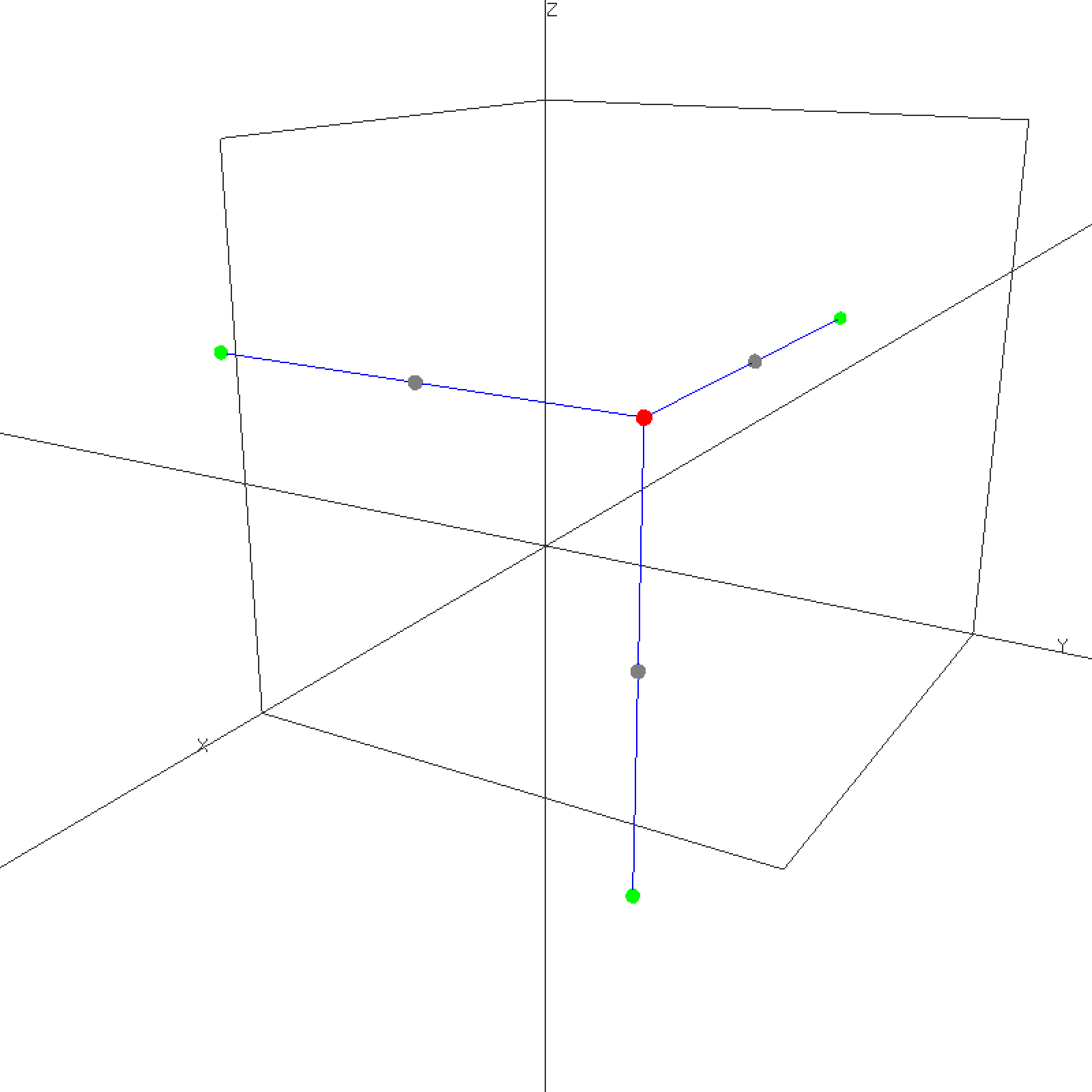 透视投影简介
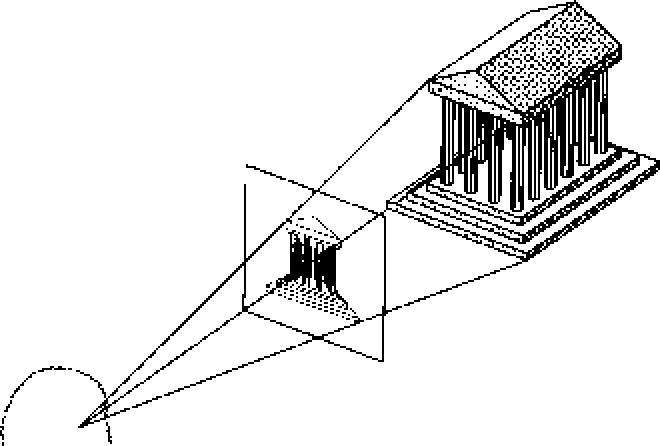 空间任意直线通过一固定点（投影中心）投射到一平面（投影面）上而形成的投影关系.
与平行投影相比，透视投影符合人眼观察客观世界方式，能呈现出近大远小的效果，具有真实感.
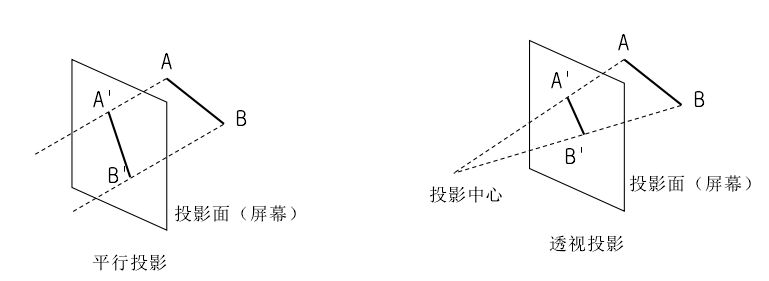 Besvis中坐标乘变换矩阵代码
透视投影变换
透视投影变换
T变换演示
z
O
y
x
透视投影变换
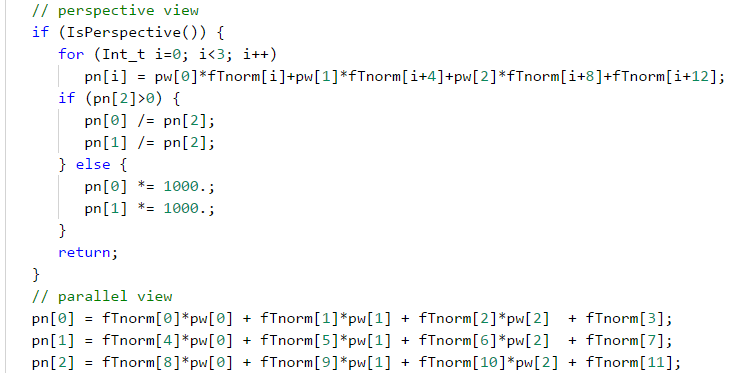 矩阵T仅仅是视线方向的变换
这部分代码才产生投影效果
透视投影变换
Besvis透视投影中参数的具体取值
小结
几何变换与齐次坐标
几何变换：平移、缩放、错切、反射、旋转、投影……
齐次坐标：用四维向量表示三维空间中的点.
齐次坐标优点：可以表示无穷远点，可以用矩阵乘法表示几何变换.
Besvis中的平行视图(Parallel View)
将图形中心平移到原点，眼睛位于z轴正半轴，视线方向对着原点.
直接取变换后的图形在Oxy平面上的投影.
Besvis中的鱼眼视图(Fisheye View)
在平行视图的基础上，拉伸靠近视图中央的点，压缩视图外围的点.
Besvis中的透视视图(Perspective View)
将眼睛平移到原点，并使图形中心位于z轴正半轴，视线对着图形中心.
每个点的x,y坐标分别除以z坐标，得透视投影.